The Education – Training – Work & Employment Continuum
For Socio Economic Integration: A Life Long Learning Perspective
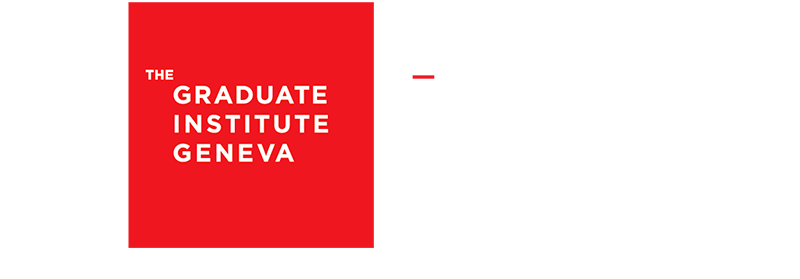 Michel Carton 
June 2019
[Speaker Notes: JUST PUT THE FULL LOGO (it includes the French name!!) + Page number

A LLL Perspective : on  same line]
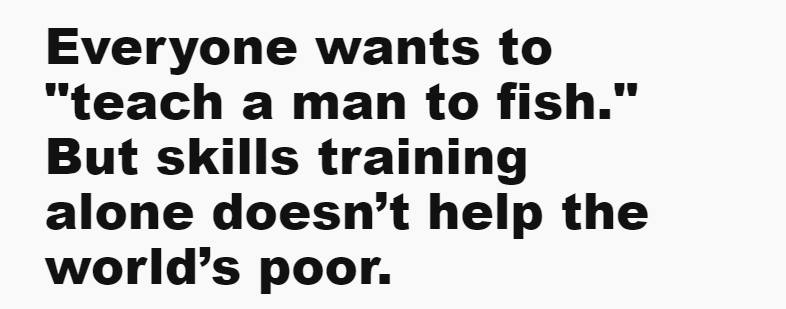 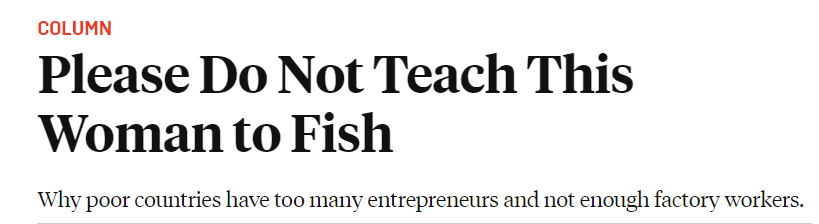 [Speaker Notes: THE LAST LINE SHOULD BE BIGGER, AS IT IS THE MESSAGE!  What means Column?
Could we mention the bit.ly address underneath each  quotation? People will have a paper copy of the PPT, so that they can find the full text?]
Continuum: general definitons
Français
Ensemble dont les éléments sont inséparables, constituent un tout
Ensemble d’éléments tel que l’on puisse passer de l’un à l’autre de façon continue

English
Something that changes in character gradually, without any clear dividing point
A set of elements such that between any two of them there is a third element (Math)
[Speaker Notes: Sometimes the titles had all the first letters capitalized and sometimes not; to be consistent, I am only capitalizing the first letter; can easily be changed! OK!!]
From the linear Continuum to a 	                    Dis-continuum
Once upon a time, the Education - Training – Work & Employment Continuum was .......... 
      a Continuum

	= Linearity + sequential Temporality 	progressive 	socio-professional Integration + further 	mobility of 	individuals and groups in society 

Today, E – T – W&E Continuum is .......... 
      a Dis–continuum (mirroring globalisation)
[Speaker Notes: Put in an arrow, instead of a >, please let me know if it work. OK! 
OK POUR FLECHE, MAIS NE DOIT PAS  COUVIR  MOT]
1
3
2
E
T
E
T
W
W
[Speaker Notes: I didn’t know if you wanted the numbers put in or if that was for my own instruction; can be easily taken out!
OK for numbering  + Add in 1 : L (for Learning) T and W 
Peut on mettre des flèches et les briser dans schéma 3?]
Effects of socio-economic globalisation/societies and individuals
From open-ended to dual societies

From more or less articulated, to segmented societies

Increasing inequalities, between individuals, groups, countries..../ Access to public goods
Socio-professional exclusion
[Speaker Notes: FLECHE AU LIEU POINT DEVANT SOCIO-PROF]
Effects of socio-economic 	globalisation on E, T, W&E
Changing values of Education and Work

Transformation of Education and Work 
     organisation and technology
 
 From Education (Supply) to Learning (“Demand”)
 
From Technical and Vocational Education and Training to  TV Skill Development 
Changing roles of E, T, W&E for socio-professional Integration
[Speaker Notes: FLECHE DEVANT CHANGING ROLES]
Consequences of  socio-economic    globalisation on the Continuum
Dis-continuities between/within sectors/“silos”:

Education: F, NF, Inf. (Youth/Adults; Rural/Urban; Public/Private…)

Training: F, NF, Inf. (Public/Private; Inside/Outside Schools/Enterprises; Dual…)

Work & Employment: (“Inf.”/“Modern” sectors; Job/Employment…)

 Scaterred Governance arrangements
[Speaker Notes: FLECHE DEVANT SCATERRED]
Are dis-continuities impacting everyone’s socio-professional integration the same?
Educated, well-off           self-organised public/private solutions to by-pass dis-continuities

Middle classes under social and financial threats    difficult scaling up via E/T 

Excluded/marginalised youth and adults: out of school, drop out youth; youth without VT /employment opportunities; unemployed graduates; youth and adults without basic education:
          no individual solutions         public policies to be developed
[Speaker Notes: FLECHES COUVRENT MOTS?]
How to rebuilt a New Continuum 		            for the future?
Overpassing discontinuities is not back to  “good old days” temporalities and linearities !

Open access to integrated E, T , W & E system

Possibility “travelling” through any field New Continuum, any time and order, thanks systemic         non-linear connectivities

Possibility to acquire values, skills and knowledge proposed by public + private stakeholders connected in New Continuum
[Speaker Notes: FAUT-IL CENTRER LES 2èME LIGNES DES TITRES ‘ (DEPUIS DéBUT)

FLECHE DEVANT 2èME POSSIBILITY]
Conditions and priorities for         efficiency and impact
“De siloized” = systemic governance arrangements

Capabilities acquired during “journey” recognized by governance stakeholders, after “stop overs” any field of the New  Continuum.

Public policies TBD (administration, local authorities, PPP…..) for securing access public goods

New Continuum = value for any social category, but priority on the Marginalized
New Continuum interplay with L L L: a second chance for both ?
Continuum “out dated”, not reflecting
     Education and Work futures (ILO, WB…)

LLL: no agreement / definition ( UIL, 2016), any coherent implementation strategy, divergent notions of learning…
 
Cross recognition system of  E, T and W&E based  knowledge and skills = concretization 2 notions 
 
Focus Marginalized categories, under further exclusion threats + a socio-eco  loss for societies           attracting policy makers
[Speaker Notes: . FLECHE 3èEME PARA AVANT CROSS 
FlECHE 4EéE PARA DEVANT ATTRACTING (en 3ème ligne))]
“New” Continuum: life long learning for youth and adults?
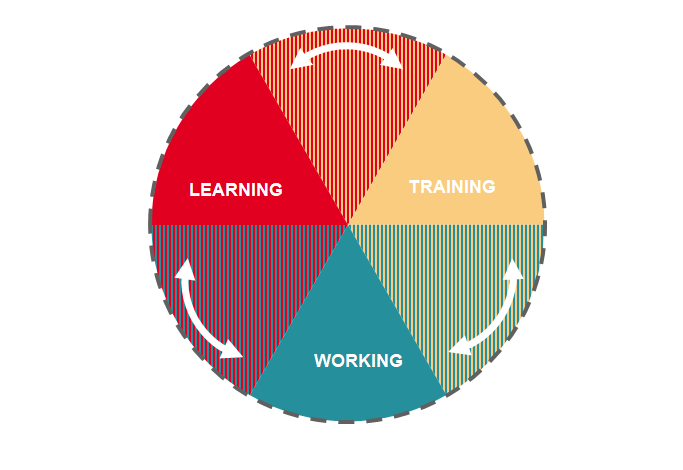 [Speaker Notes: Slide 14 devient 13]